ФГИС «Меркурий»
Основное законодательство
На основании Приказа Министерства сельского хозяйства Российской Федерации от 27.12.2016 № 589 "Об утверждении ветеринарных правил организации работы по оформлению ветеринарных сопроводительных документов, порядка оформления ветеринарных сопроводительных документов в электронной форме и порядка оформления ветеринарных сопроводительных документов на бумажных носителях";
- Приказа Министерства сельского хозяйства Российской Федерации от 18.12.2015 № 646 "Об утверждении Перечня продукции животного происхождения, на которую уполномоченные лица организаций, являющихся производителями подконтрольных товаров и (или) участниками оборота подконтрольных товаров, и индивидуальные предприниматели, являющиеся производителями подконтрольных товаров и (или) участниками оборота подконтрольных товаров, могут оформлять ветеринарные сопроводительные документы"; 
- Приказа Министерства сельского хозяйства Российской Федерации от 18.12.2015 № 647 "Об утверждении Перечня подконтрольных товаров, на которые могут проводить оформление ветеринарных сопроводительных документов аттестованные специалисты, не являющиеся уполномоченными лицами органов и учреждений, входящих в систему Государственной ветеринарной службы Российской Федерации"; 
Приказа Министерства сельского хозяйства Российской Федерации от 18.12.2015 года № 648 « Об утверждении Перечня подконтрольных товаров, подлежащих сопровождению ветеринарными сопроводительными документами».
 С 1 июля 2018 года ветеринарные сертификаты, которые дают право реализации продукции животного происхождения, должны вестись в электронном виде через ФГИС Меркурий.
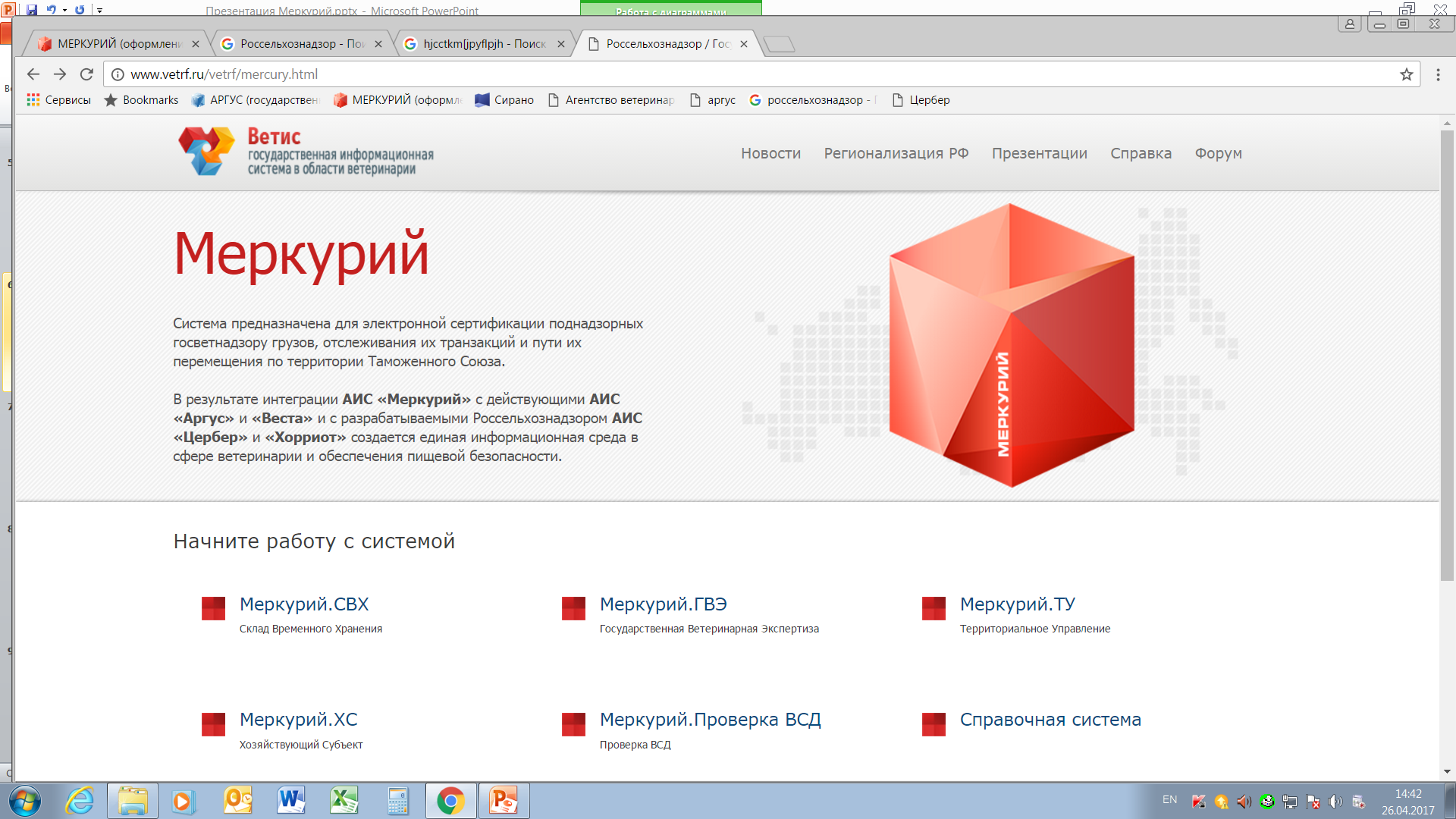 Регистрация в системе Меркурий
Для регистрации в системе Меркурий и получения доступа необходимо предоставить в государственное ветеринарное объединение: 
-сведения об организации 
-сведения о местах осуществления деятельности (производство, переработка, хранение, реализация), 
-сведения об ответственных лицах, которые будут работать в системе.  
Шаблоны заявлений доступны на  официальном сайте Россельхознадзора http://www.fsvps.ru/fsvps/foremployees/mercury
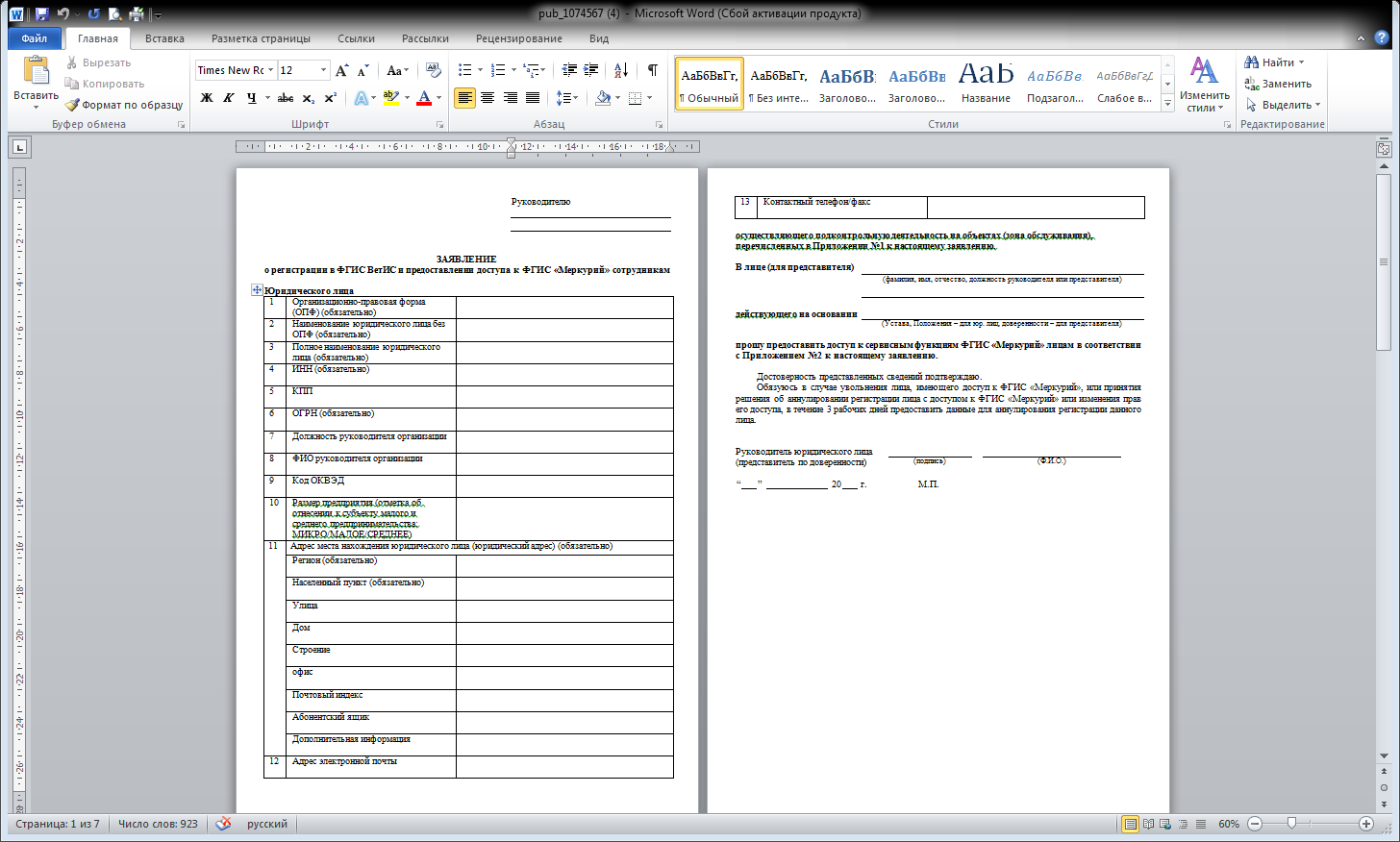 Оформление заявок для выдачи всд
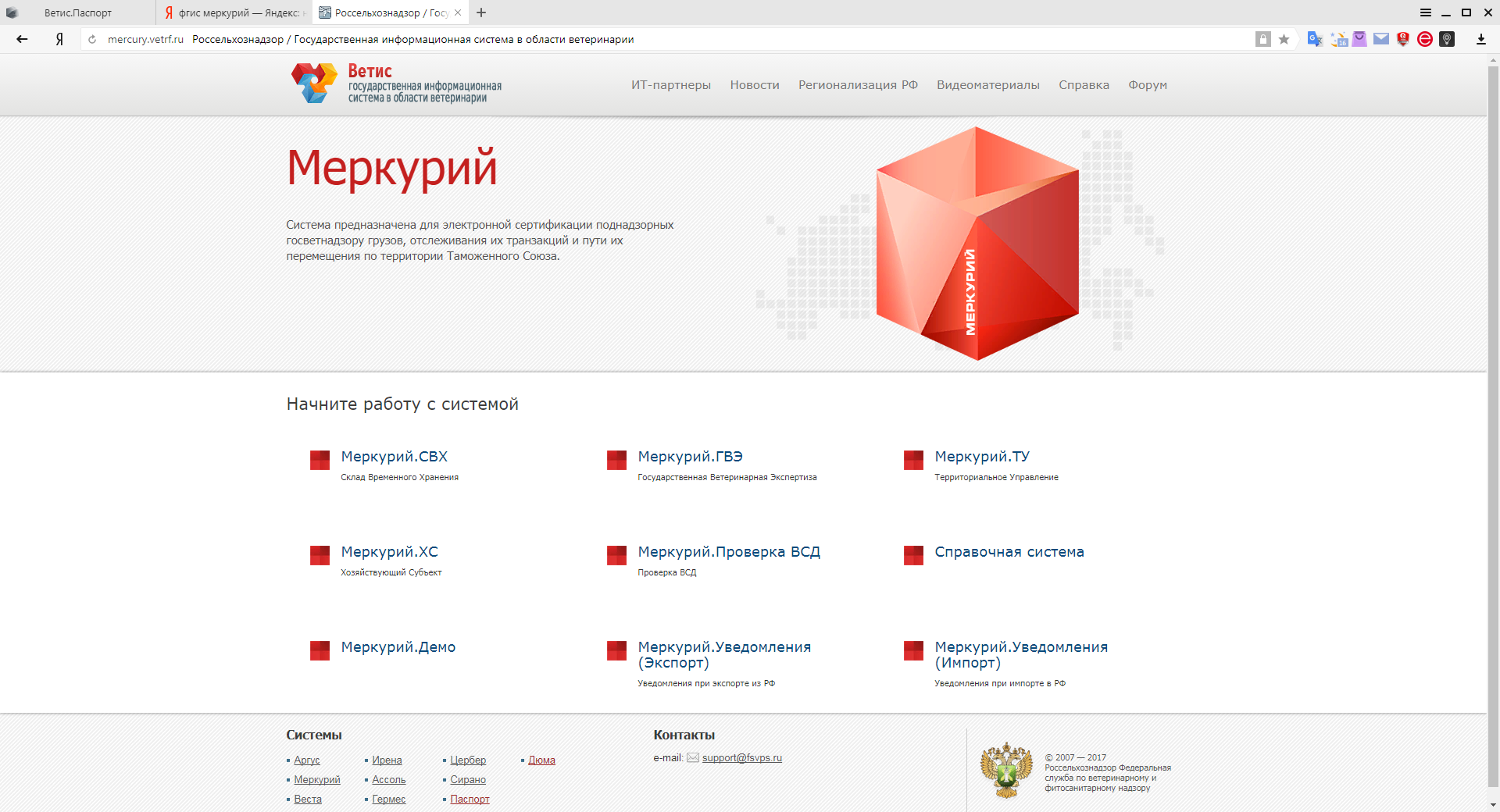 В заявке на оформление ВСД заявитель указывает данные:
О подконтрольном товаре, на который необходимо оформить ВСД;
О цели оформления ВСД (оформление производственной партии, переход права собственности, перемещение);
О транспортном средстве, используемом при перемещении;
О  месте отправления и месте назначения, условиях перемещения.

При получении товара в обязательном порядке должно проводиться «гашение» ВСД.
ОРГАНИЗАЦИЯ ГАШЕНИЯ ВСД ХОЗЯЙСТВУЮЩИМИ СУБЪЕКТАМИ
При получении товара в обязательном порядке должно проводиться «гашение» ВСД.
	Право доступа «гашение сертификатов» предоставляется зарегистрированному пользователю, который является уполномоченным лицом организации, индивидуальным предпринимателем, физическим лицом, либо их представителем - получателем (приобретателем) подконтрольного товара, или уполномоченным лицом органа или учреждения, входящего в систему Государственной ветеринарной службы Российской Федерации.
	Гашение ВСД на транспортную партию подконтрольного товара, перемещаемого со сменой владельца (перевозчика) или без смены владельца (перевозчика), осуществляется в течение 1 рабочего дня после доставки и приемки подконтрольного товара в месте назначения зарегистрированным пользователем ФГИС с правом доступа "гашение сертификатов".
ОРГАНИЗАЦИЯ ГАШЕНИЯ ВСД
ОРГАНИЗАЦИЯ ГАШЕНИЯ ВСД
ОРГАНИЗАЦИЯ ГАШЕНИЯ ВСД
ОРГАНИЗАЦИЯ ГАШЕНИЯ ВСД
Подробную информацию можно получить
ГБУ «Буинское РГВО»  по адресу: РТ, Буинский район, г. Буинск, Р. Люксембург, дом 83. Тел. 8(84374) 3-25-10. ; сот. 89274517642 – Зарипова Раиля Ильдаровна – администратор по ведению электронной сертификации
Спасибо за внимание!!!